LITERASI : 
Membuka Jendela Dunia 
Menutup Lubang Tikus
Maman Suherman
Sahabat Literasi /Penggiat Literasi/Pelancong Literasi
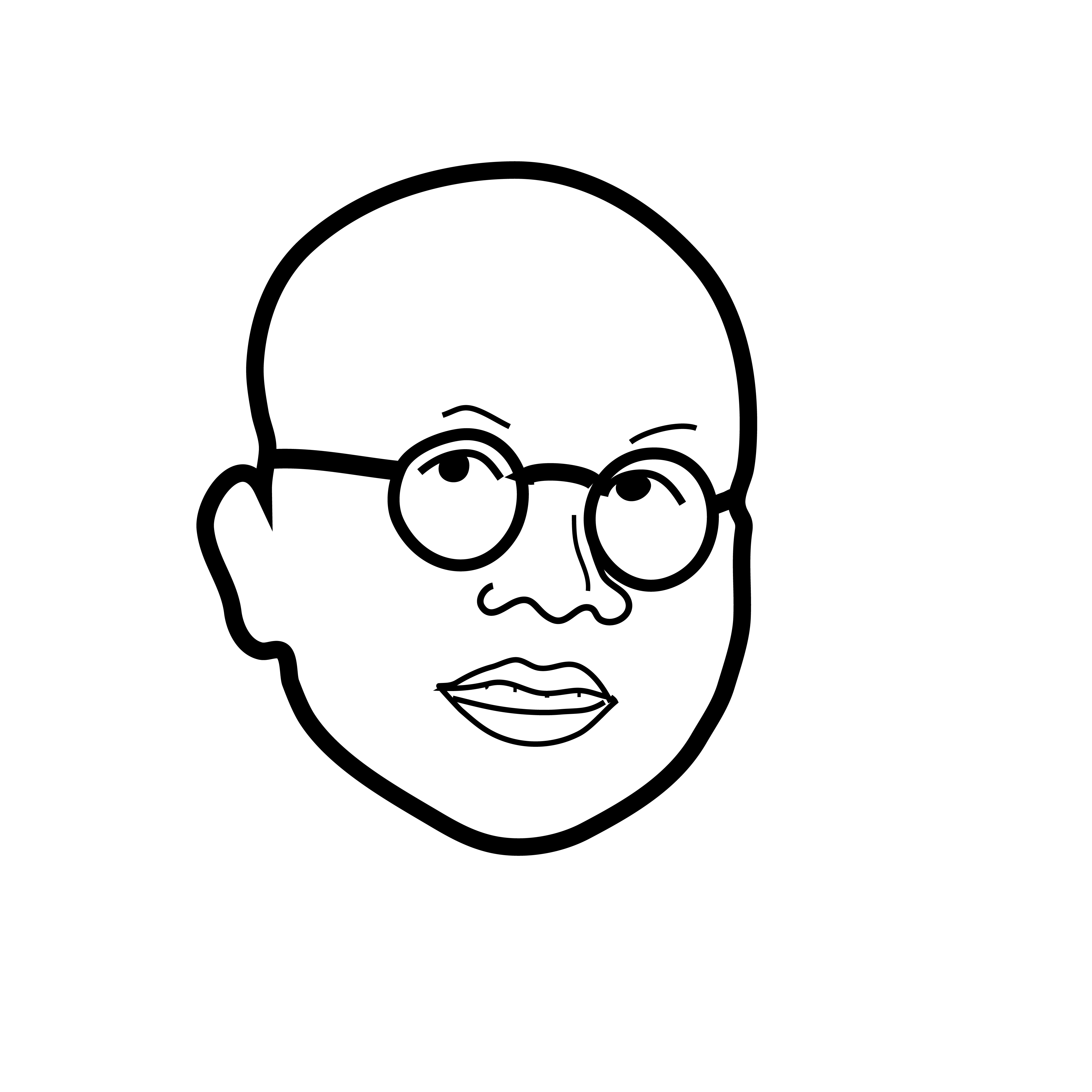 Penulis/Kurator Buku di Kepustakaan Populer Gramedia (KPG) & Grasindo
Sahabat Literasi Kemendikbud
Pembina Forum Taman Bacaan Masyarakat (FTBM) Indonesia
Duta Literasi Ikatan Alumni Universitas Indonesia
Penggagas “Panasonic Gobel Awards”
Panelis & Penukis Epilog “Q&A” - MetroTV
Mentor Stand Up Comedy Kompas TV
Staf Ahli Ipol Indonesia,  IT – Research & Politic Consultant
Jurnalis – Pemimpin Redaksi di Kelompok Kompas Gramedia, 1986 – 2003
Managing Director Rumah Produksi/Biro Iklan Auvikomunimasi Media Prima (Avicom), SandBag, 2003 - 2012
Konsultan Kreatif/NoTulen “Indonesia Lawak Klub“ – Trana7
Presenter Acara Talkshow “Mata Hati” - Kompas TV
2
“Membaca membuatmu mengenal dunia, .…”
Pramoedya Ananta Toer
3
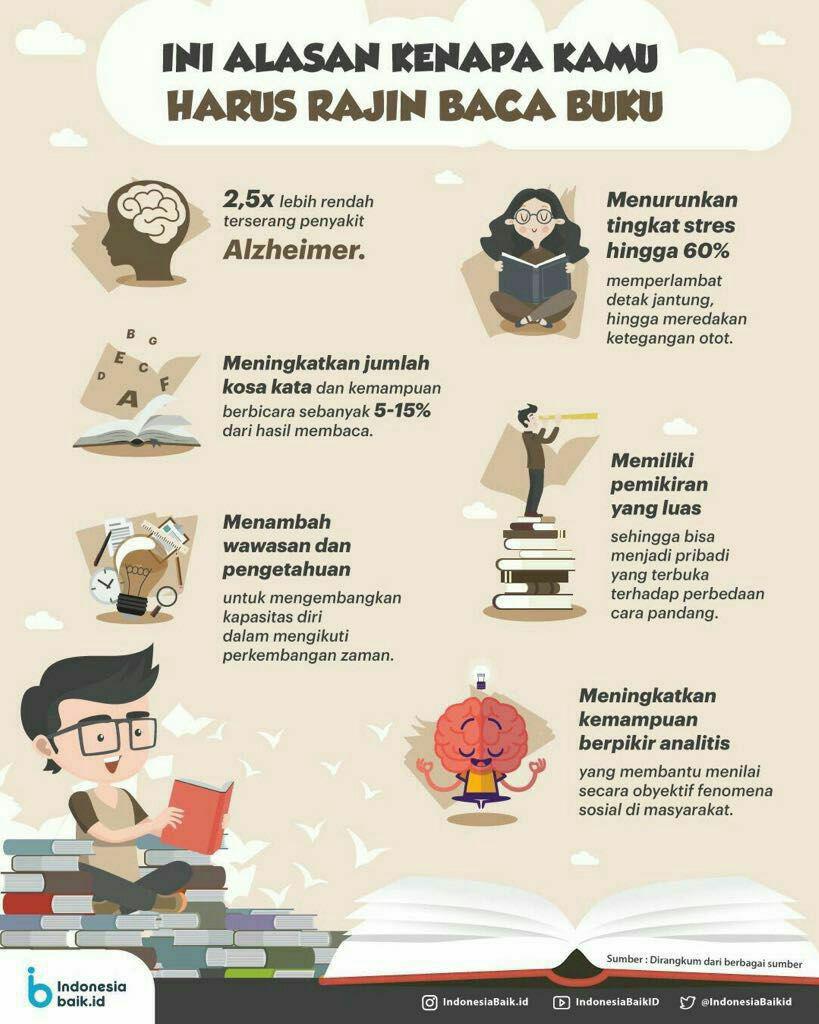 Manfaat membaca
4
Faktanya 
(di Indonesia)
Bagaimana Tingkat Literasi Orang Indonesia?
5
😂
Minat Baca Orang Indonesia
1 dari 1000
Orang di Indonesia yang memiliki minat baca serius

           buku yang dibaca per tahun

(Unesco, 2012)
< 1
6
Central Connecticut State University in the US, 2016.
7
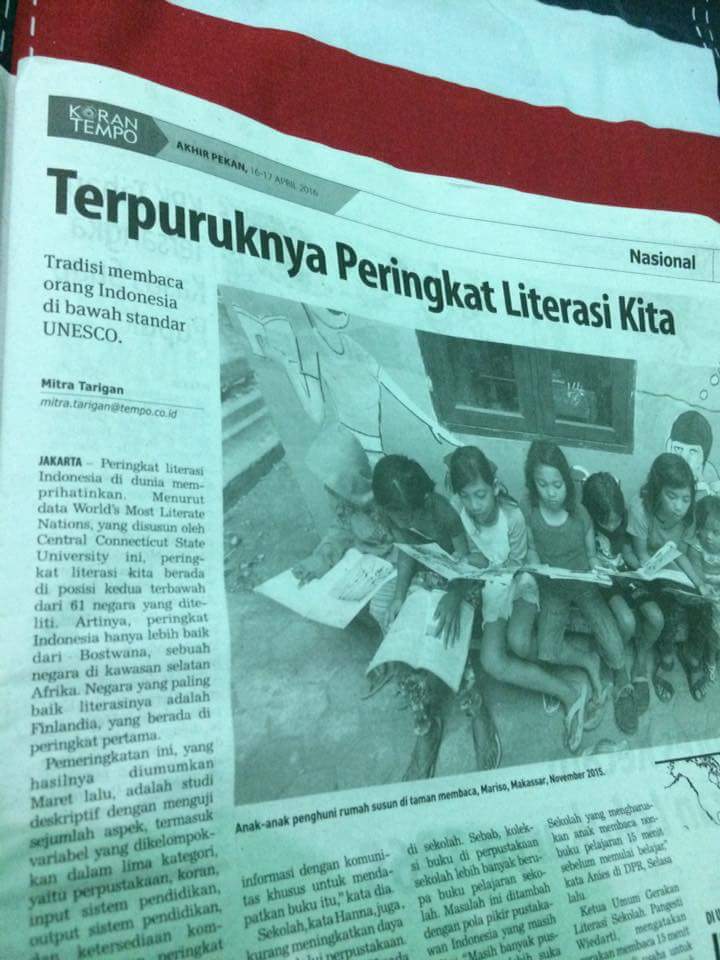 8
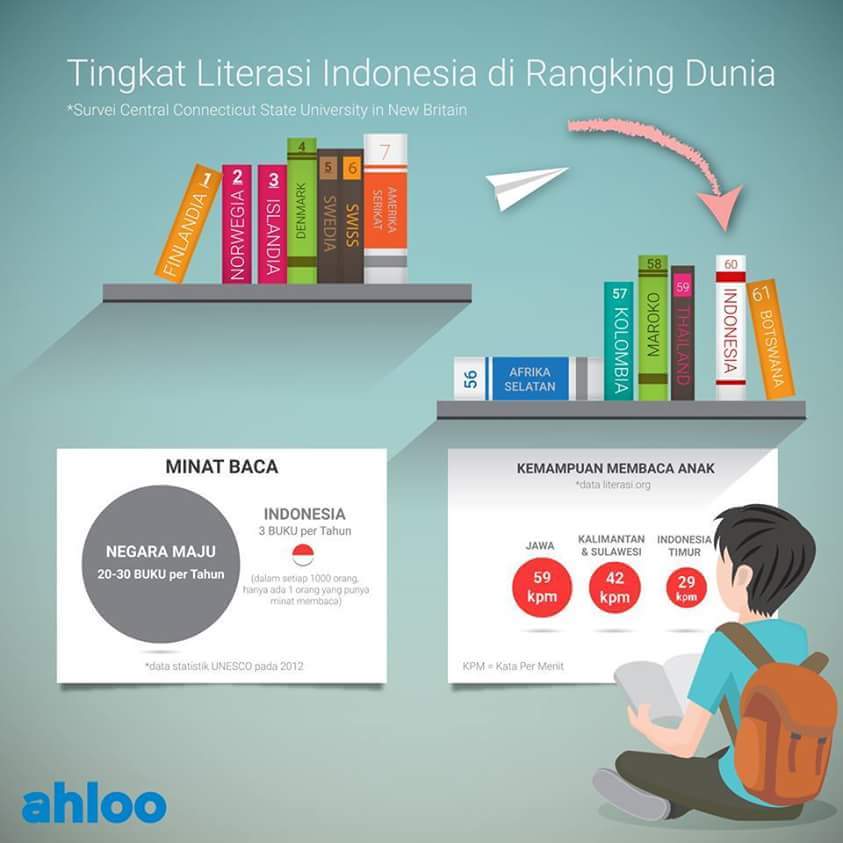 9
KEBERAKSARAAN
BUDAYA
TEKNIS
FUNGSIONAL
LITERASI
10
WHO
WHAT
WHEN
Fenomena
WHERE
HOW
WHY
11
R
R
R
5W1H
R
R
12
1
R = Read
Let’s start with the first set of slides
Kalau kita membuka hati untuk buku, niscaya ia akan membuka isinya untuk kita
- Taufik Rahzen
14
Masyarakat Zaman Now
15
Learn
More
See
More
16
2
R= Research
Let’s start with the first set of slides
18
3
R= Reliable
Fakta atau Fiksi?
Katanya
Versus Nyatanya
20
4
R= Reflecting
Let’s start with the first set of slides
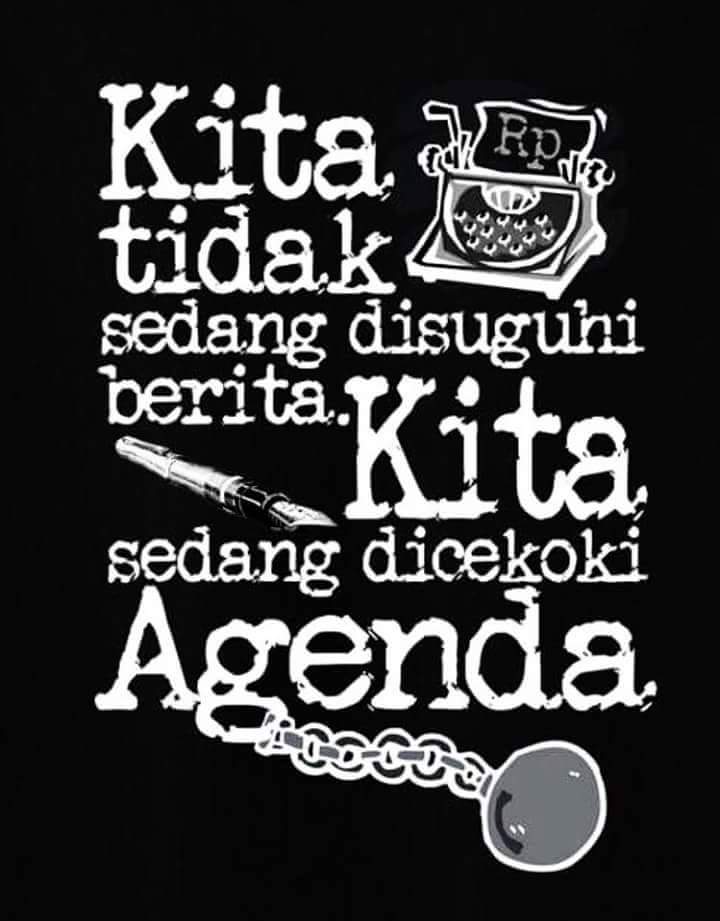 22
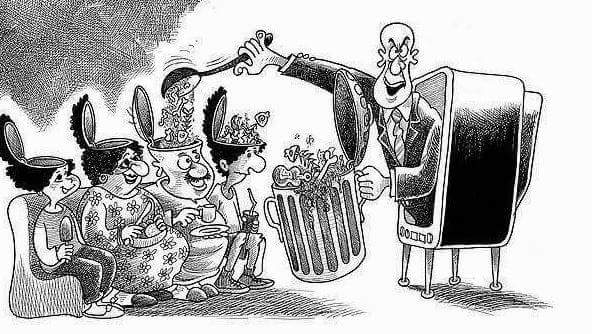 23
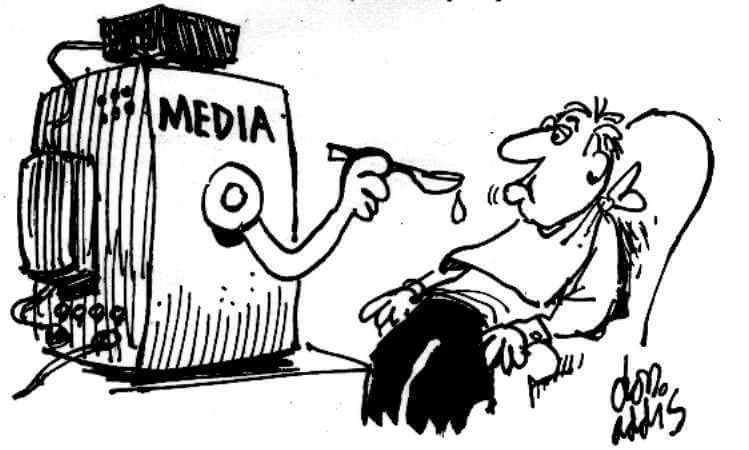 24
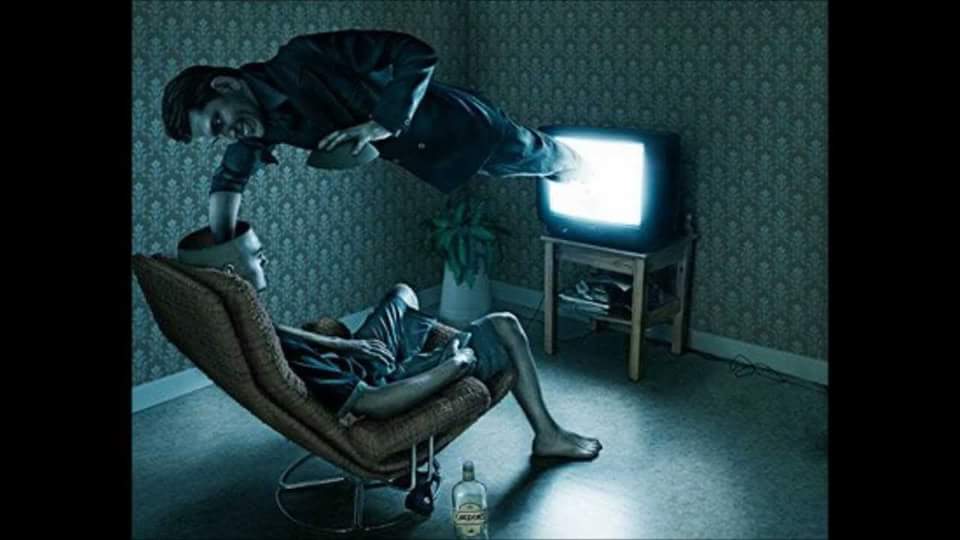 25
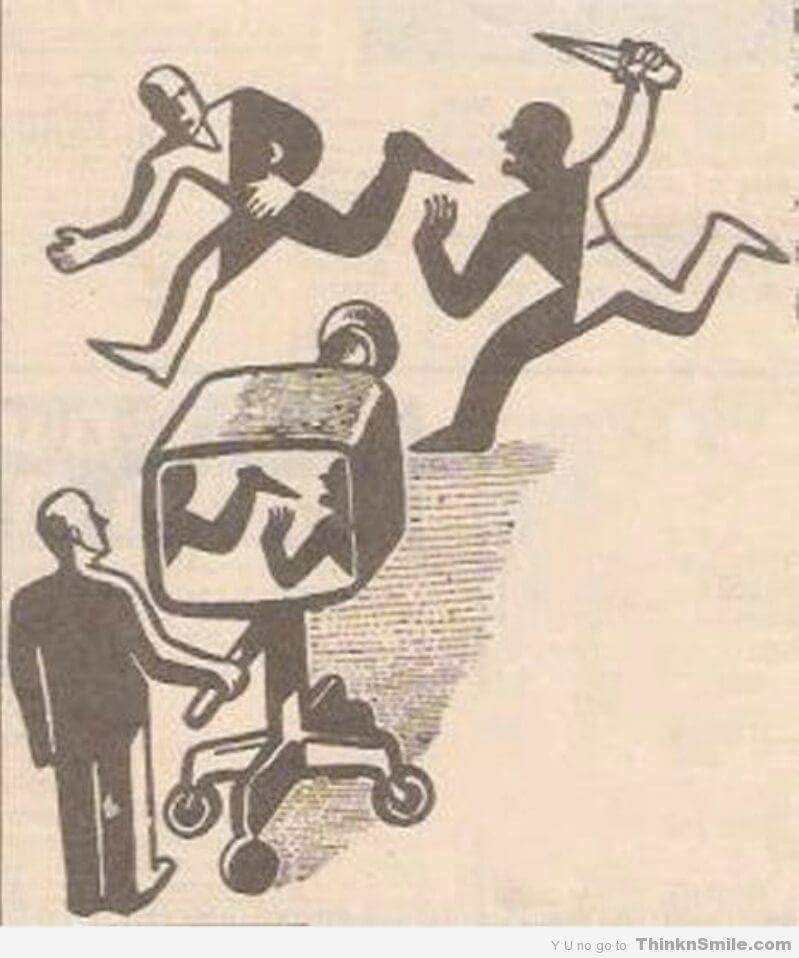 26
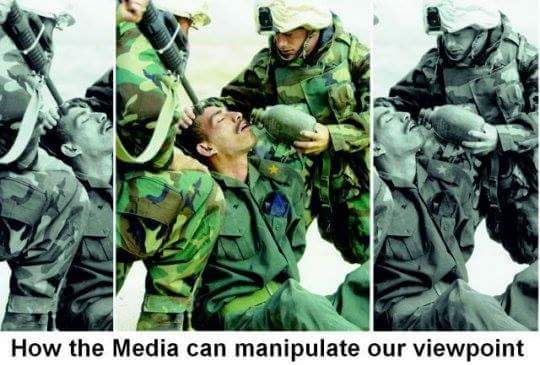 27
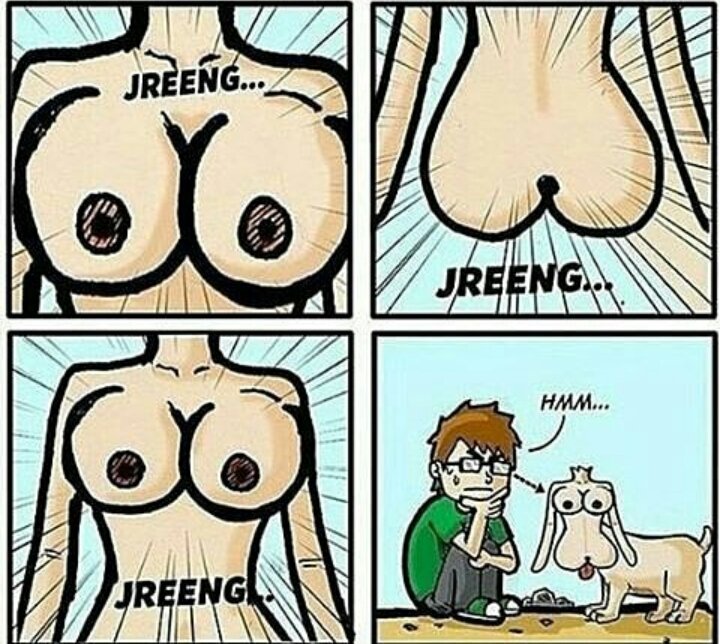 28
29
5
R=(W)rite
Let’s start with the first set of slides
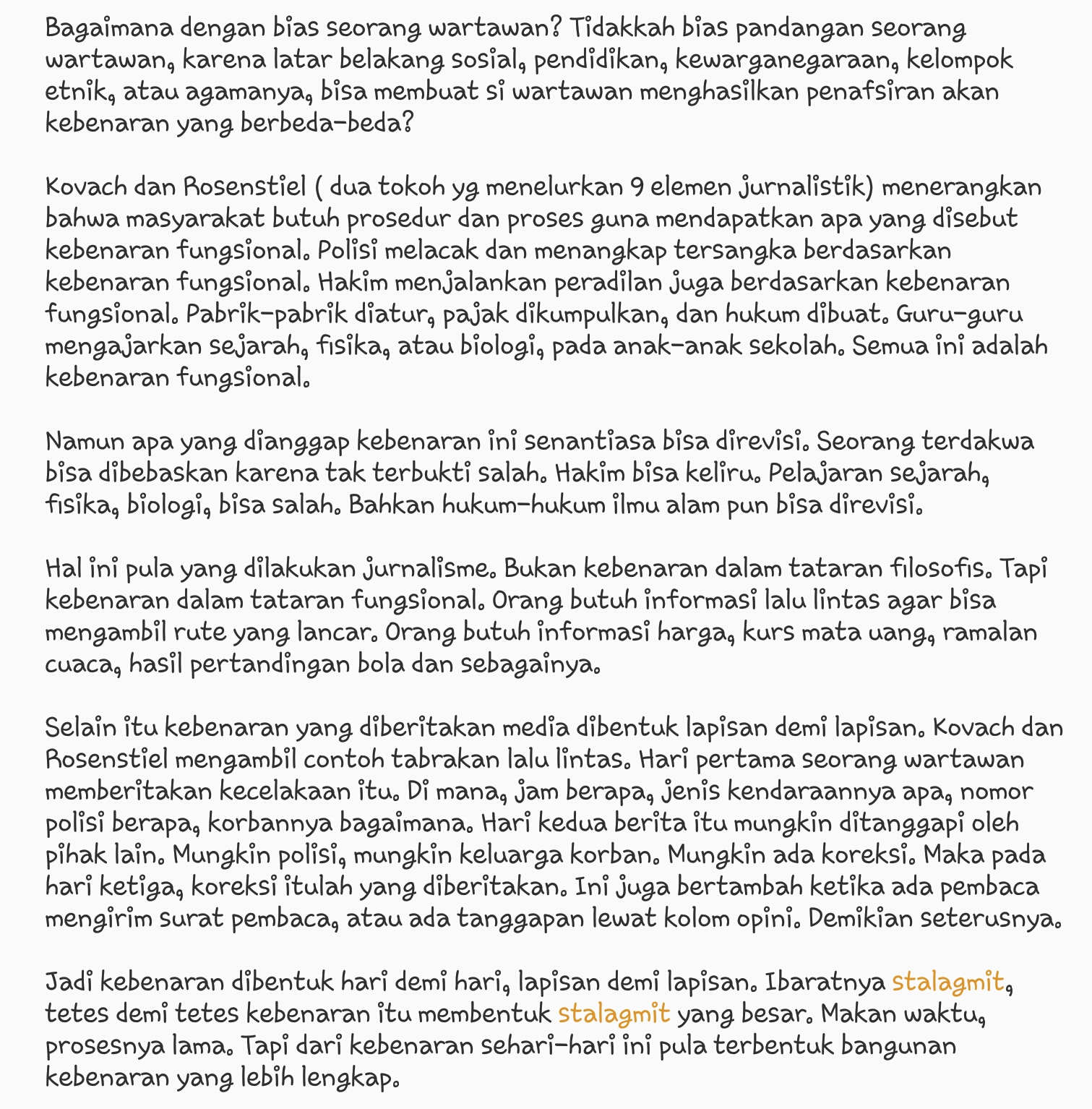 31
Kita bekerja menjaga kejujuran dan integritas. Kita berkontribusi kepada masyarakat yang sangat membutuhkan pencerahan informasi…”
- Jakob Oetama
32
Tujuh Dosa Sosial;
Kekayaan tanpa kerja,
Kenikmatan Tanpa nurani,
Ilmu Tanpa kemanusiaan,
Pengetahuan Tanpa karakter, 
Politik Tanpa prinsip,
Bisnis Tanpa Moralitas, dan Ibadah Tanpa Pengorbanan.
Mahatma Gandhi
33
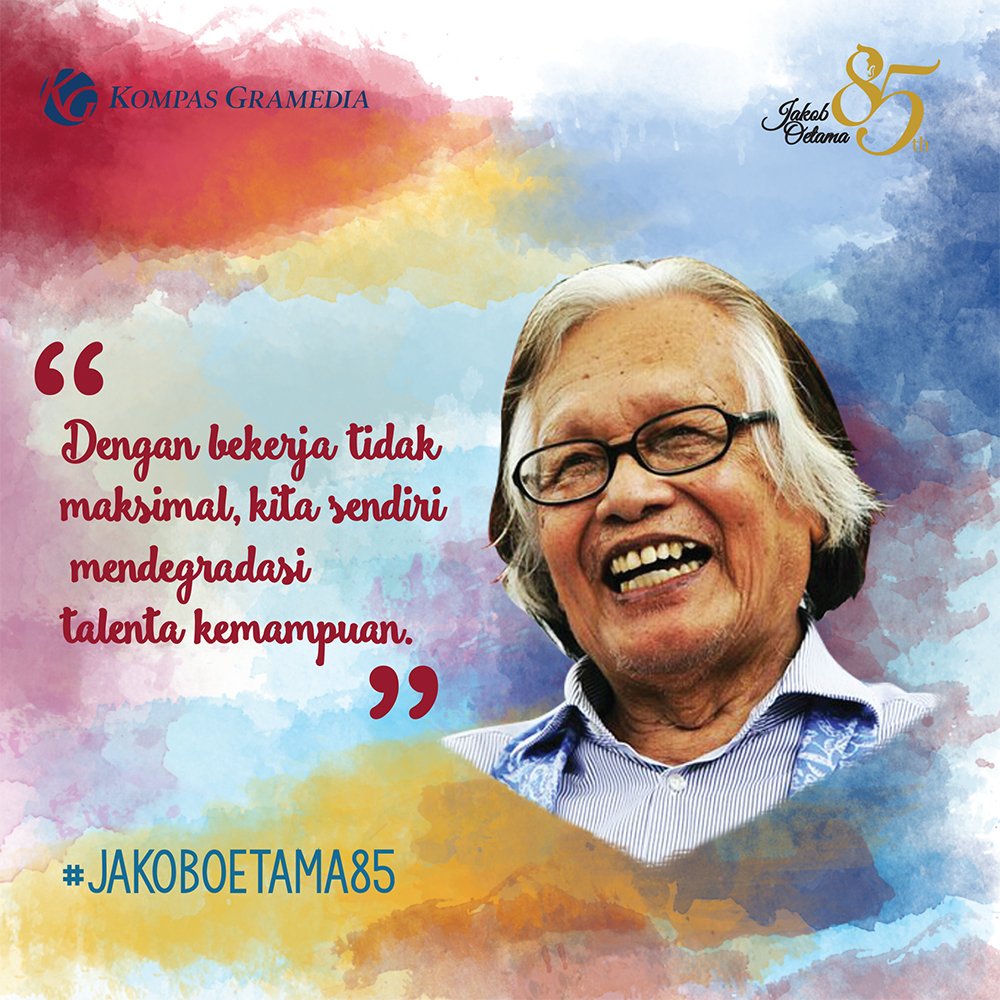 34
Don’t raise your voice
Improve your arguments
35
“Membaca membuatmu mengenal dunia, .…”
- Pramoedya Ananta Toer
36
“Membaca membuatmu mengenal dunia,
Menulis membuatmu dikenal dunia”
- Pramoedya Ananta Toer
37
Terima kasih
Diskusi yuk!

       @kangmaman1965
38